Dating God’s Way:The Purpose & Progression of Dating
Resources
RELATIONSHIPS:  The Key to Love, Sex, & Everything Else by Dean Sherman ($12)

Sex & Dating Series by Rev. Dale Crall ($10)

Dating is from Hell by Rev. Russell Trahan ($5)
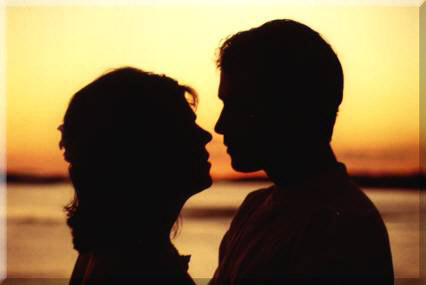 Hebrews 10:24-25
Let us consider how we may spur one another on toward love toward love and good deeds.  And let us not give up meeting together as some are in the habit of doing but let us encourage one another –and all the more as you see the Day approaching.
God’s Perspective
Body
Soul
(mind, emotions, will)
Spirit
Body - marriage
Soul - engagement
(mind, emotions, will)
Spirit - dating
Scriptural Guidelines for Dating
Give up your rights
Let God’s standard determine who you date
Recognize the possible outcomes
Check your motive for wanting to date
Submit your attraction to authority
Proverbs 21:1
The king’s heart is in the hand of the Lord; He directs it like a watercourse wherever He pleases.
Scriptural Guidelines for Dating
Give up your rights
Let God’s standard determine who you date
Recognize the possible outcomes
Check your motive for wanting to date
Submit your attraction to authority
Kill it
Share with them at appropriate time
Scriptural Guidelines for Dating
Get relationship in the light
Guard your heart
Save emotional/physical oneness for marriage
Maintain other friendships
Establish boundaries:  physical, social, time
I Thessalonians 4:3-8
It is God’s will that you should be sanctified; that you should avoid sexual immorality; that each of you should learn to control his own body in a way that is holy and honorable, not in passionate lust like the heathen, who do not know God; and that in this matter no one should wrong his brother (or sister) or take advantage of him (or her).
I Timothy 5:1-2
Do not rebuke an older man harshly, but exhort him as if here were your father.  Treat younger men as brothers, older women as mothers, and younger women as sisters, with absolute purity.
Scriptural Guidelines for Dating
Get relationship in the light
Guard your heart
Save emotional/physical oneness for marriage
Maintain other friendships
Establish boundaries:  physical, social, time
  Don’t date indefinitely
Responding to God’s Standard
Submit your attraction to authority
Get relationship in light (corporate prayer Tues.)
Take a break from dating (60-90 days)
In two weeks::
Why is pre-marital sex wrong?
Guys/Gals separate - Q & A time